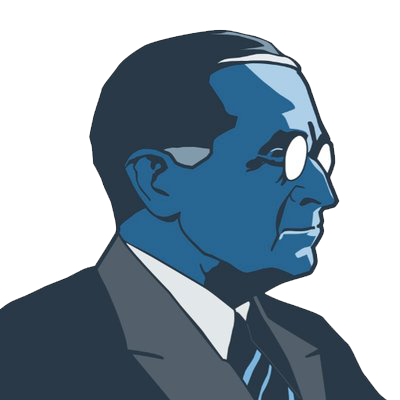 Lindsay.Anderson@lmu.edu
Office of National & International Fellowships 
Loyola Marymount University
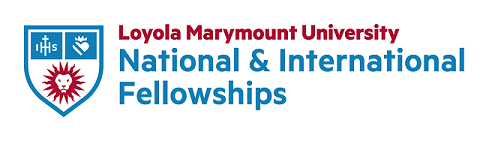 Harry S. Truman Scholarship
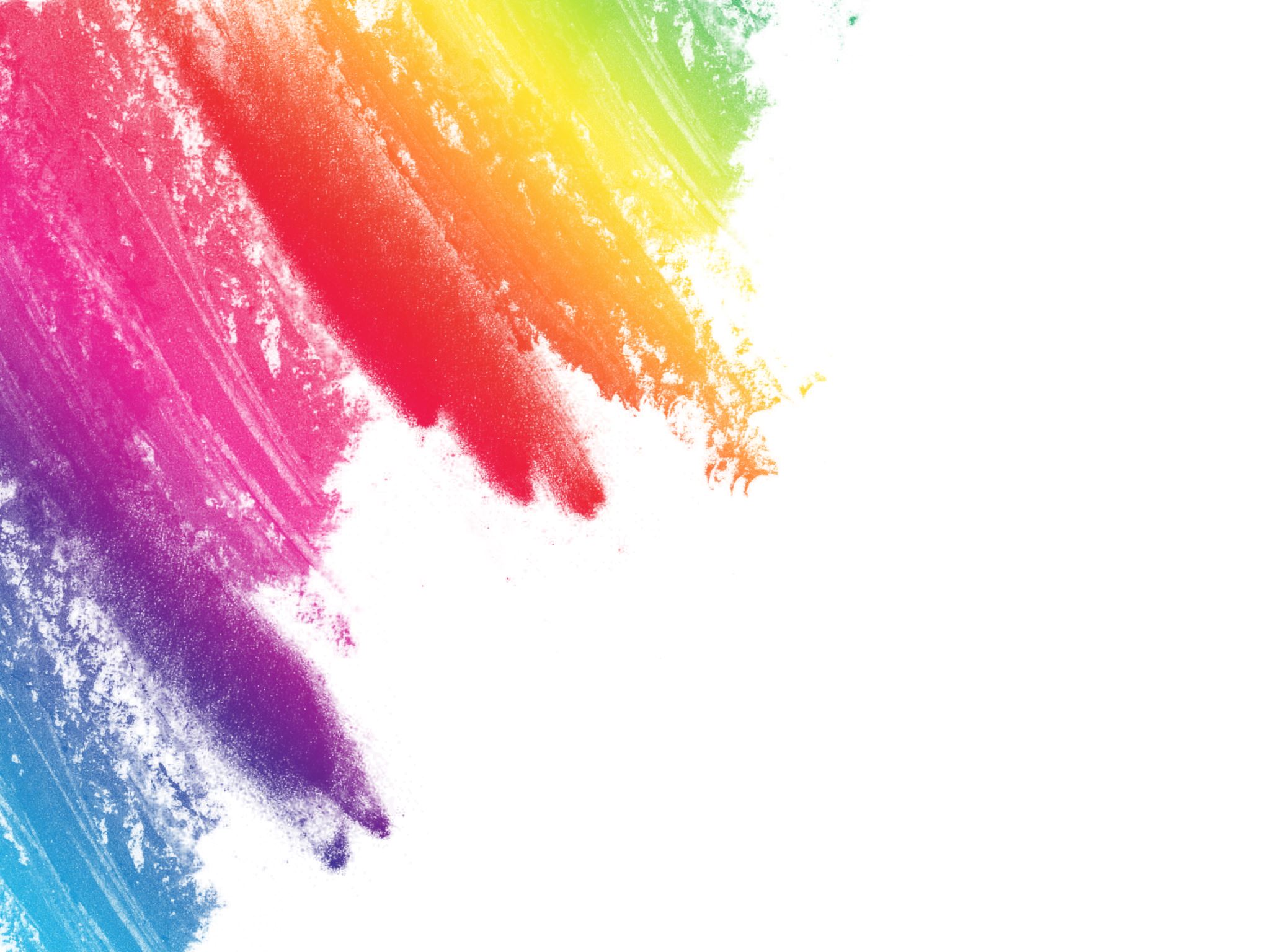 truman.gov
Why you are here…Candidate profile
Future career in public service (.mil, .gov, .edu, .org) and graduate school is a catalyst for entering that career
Active participation in community service and leadership experience
High involvement with political activities and always willing to jump into a policy discussion
$30k for grad school couldn’t hurt!
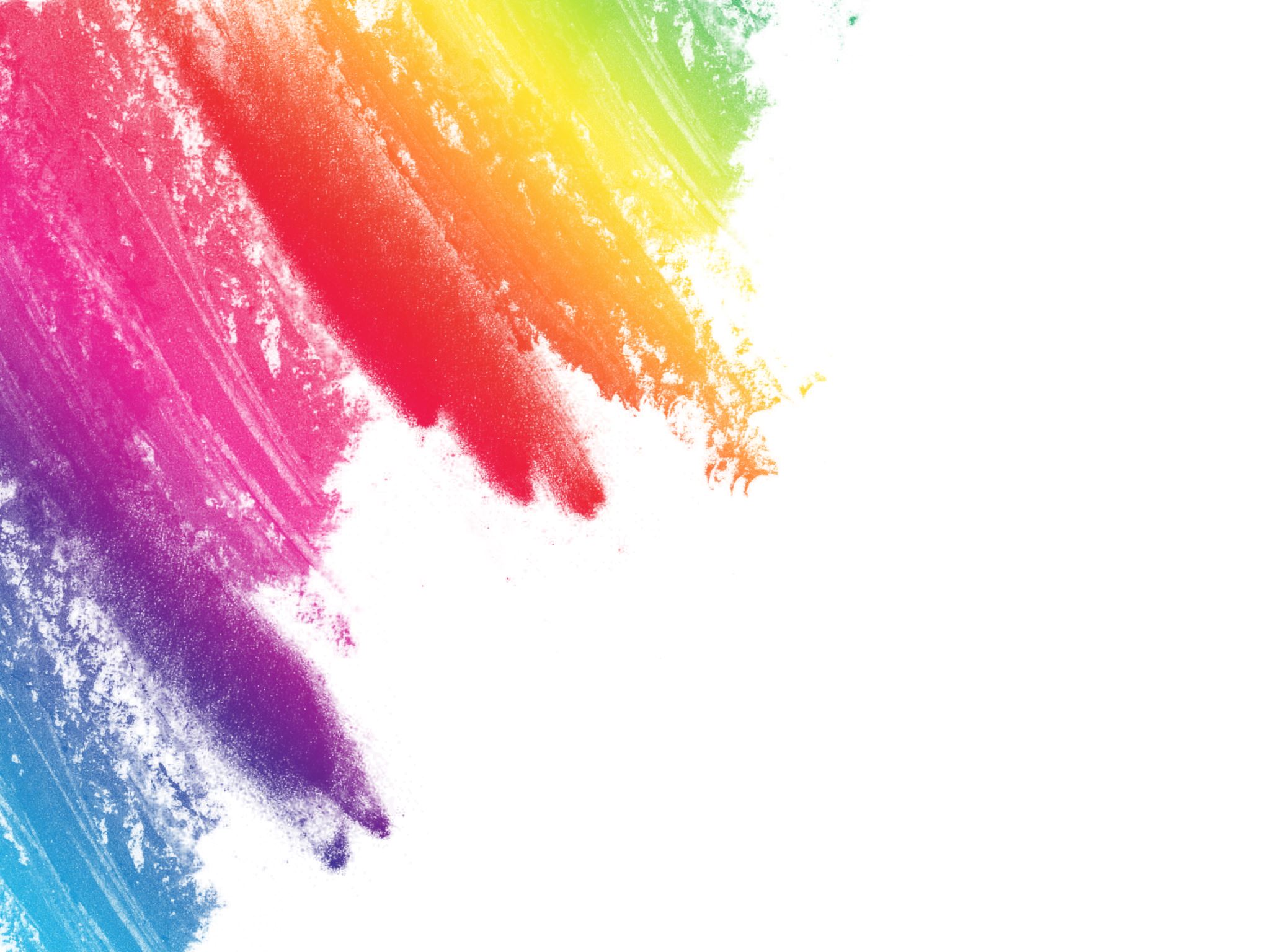 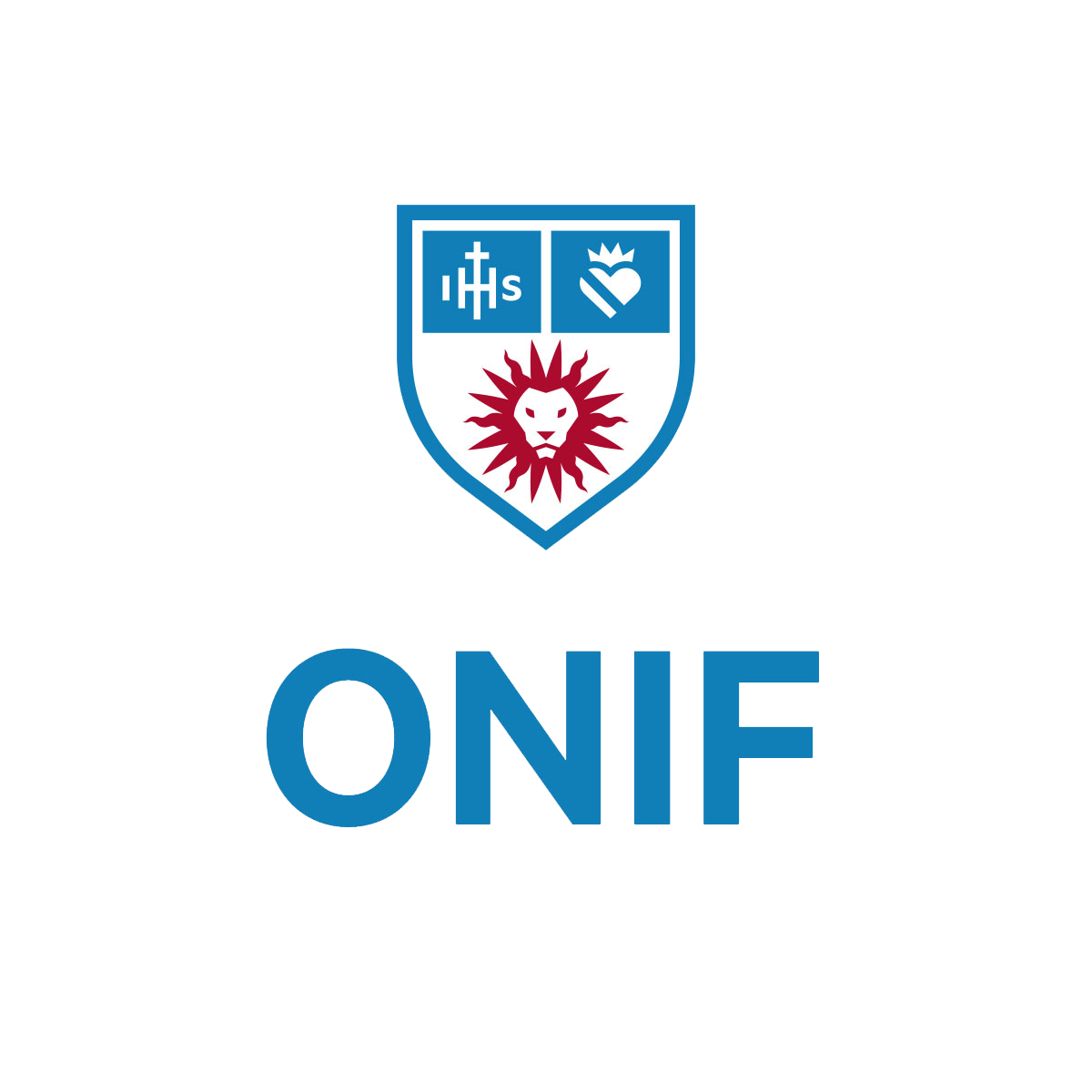 Where do you see yourself in 10 years?Careers in public service
Educational and administrative careers in schools and universities
Legal careers for organizations like the ACLU, the Innocence Project, or Center for International Environmental Law
Careers in allied health, social work, or labor unions
Community-building and cultural enhancement careers in the arts
Government agencies like NASA, the EPA, the FDA, or Intelligence Community
Non-profit careers
Politics
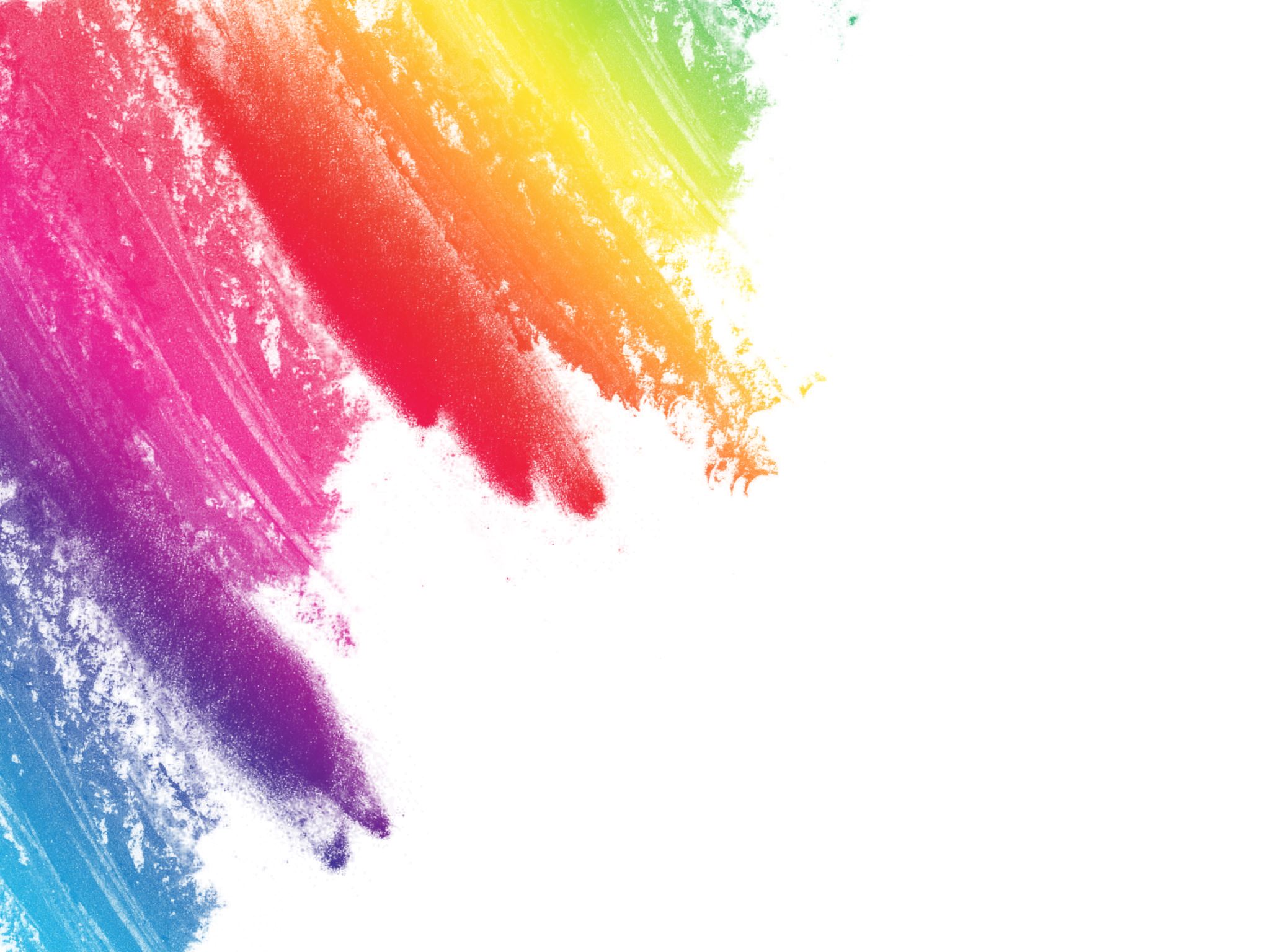 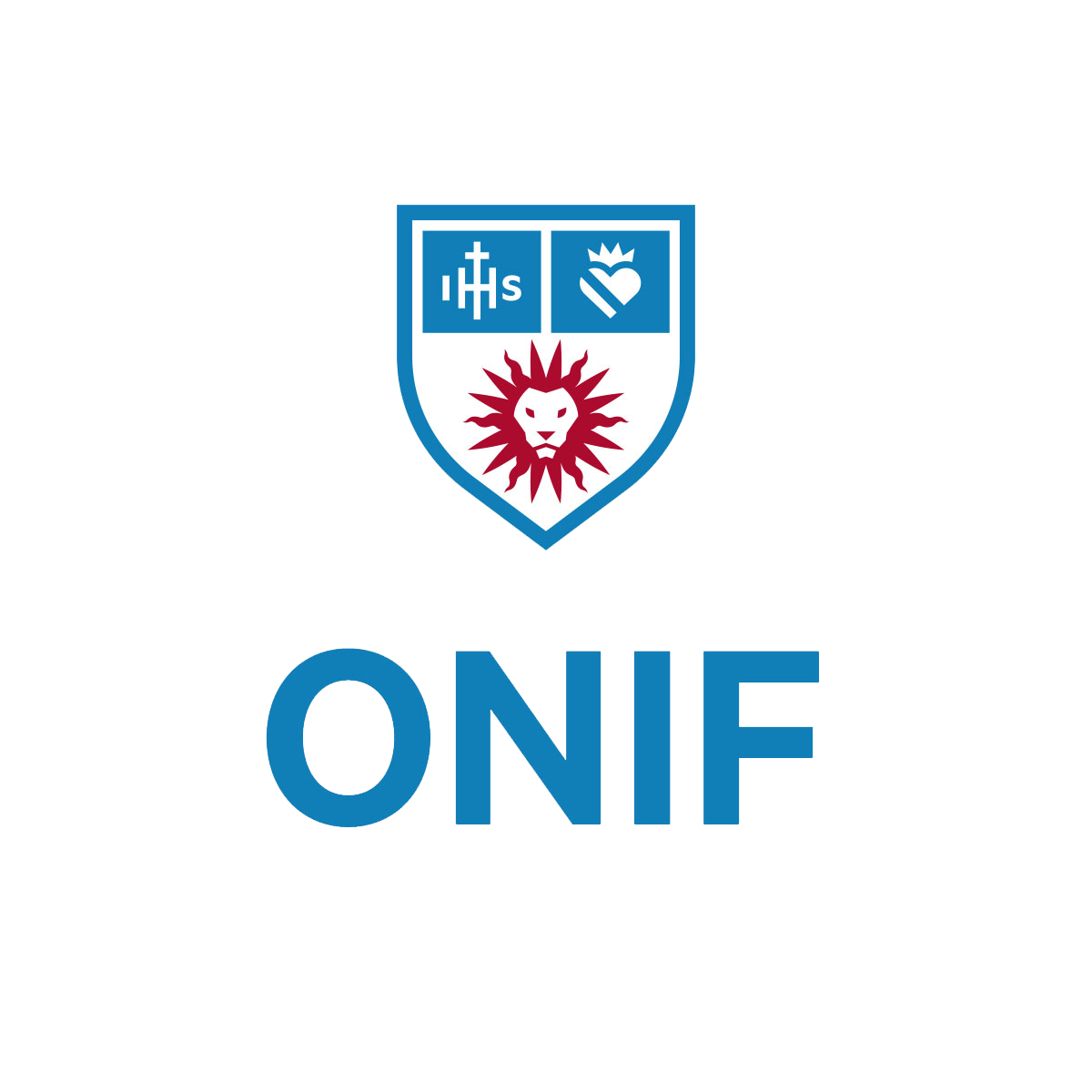 About the Scholarship
$30,000 for graduate school funding
Recipients must commit to 3 of their first 7 years after final degree to public service 
Programming – Leadership Week & Summer Institute
Fellowship opportunities
Truman Albright Fellows
Democracy Fellows
Governance Fellows
Mentoring
Hiring authority
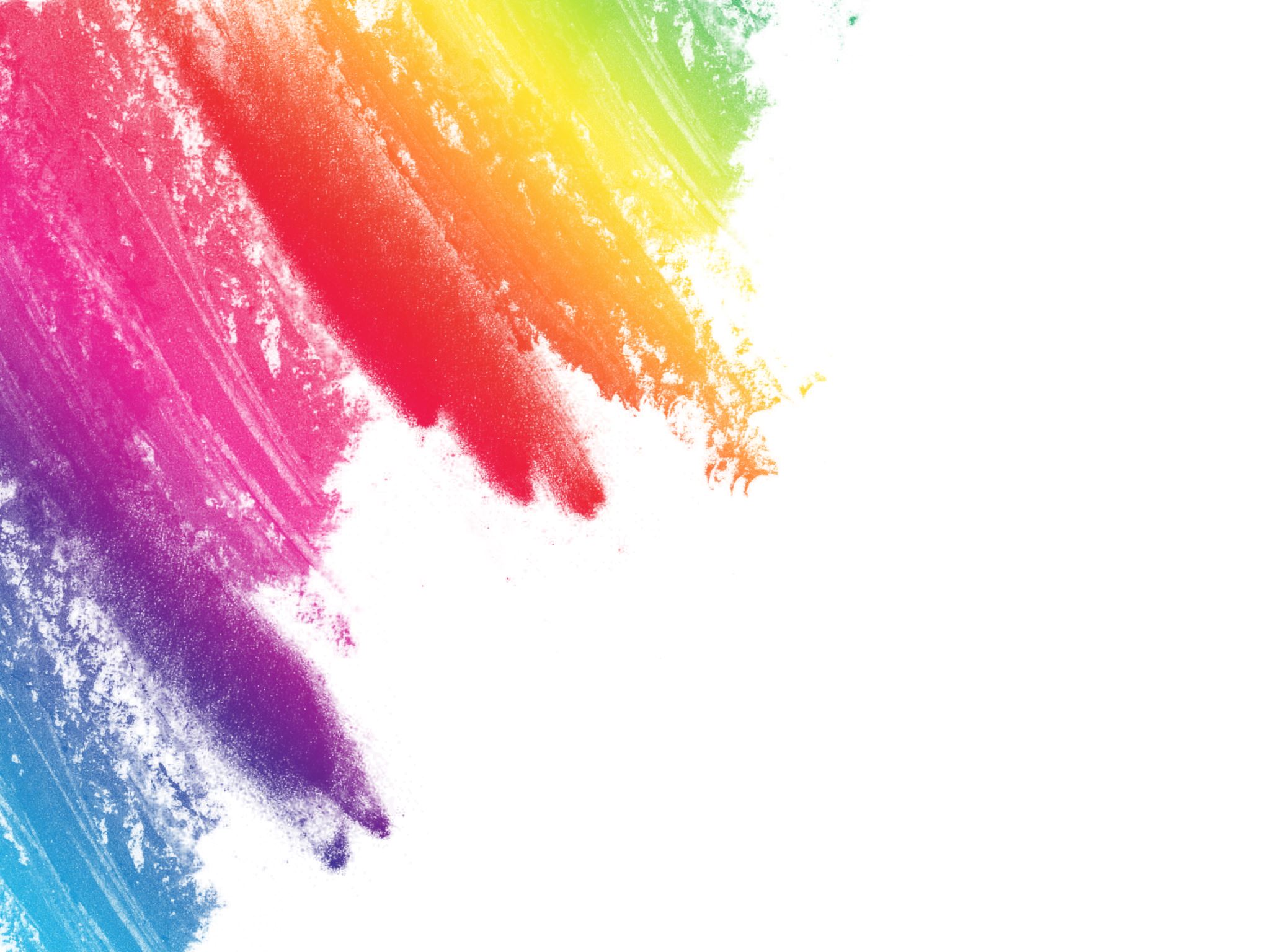 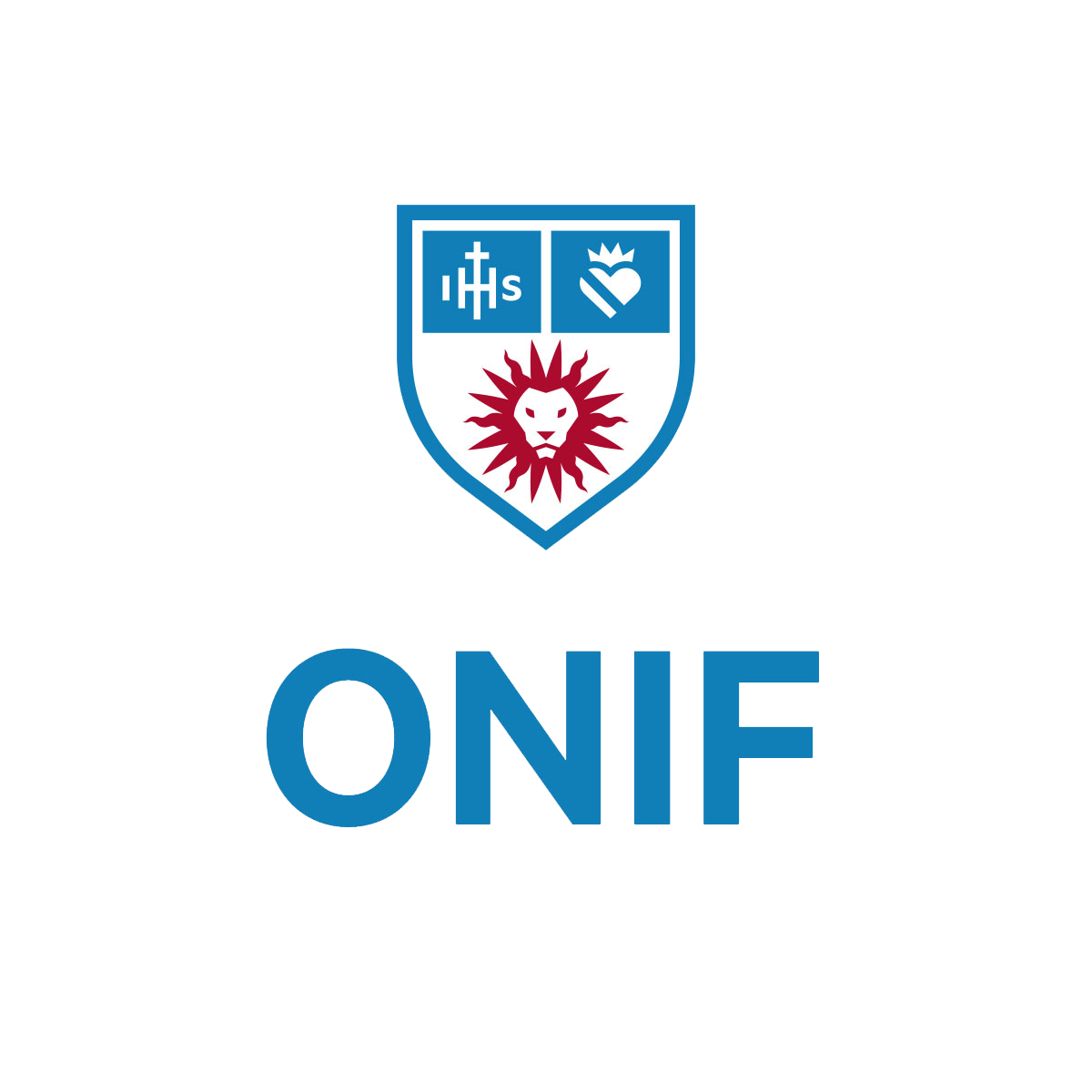 More about the Scholarship…
About 800+ students apply every year, but 60 are selected
You apply based on your region:
Region in which you were born or where your parents live
Region where you are registered to vote
Region in which you currently attend college
Lions have not historically applied – let’s change that!
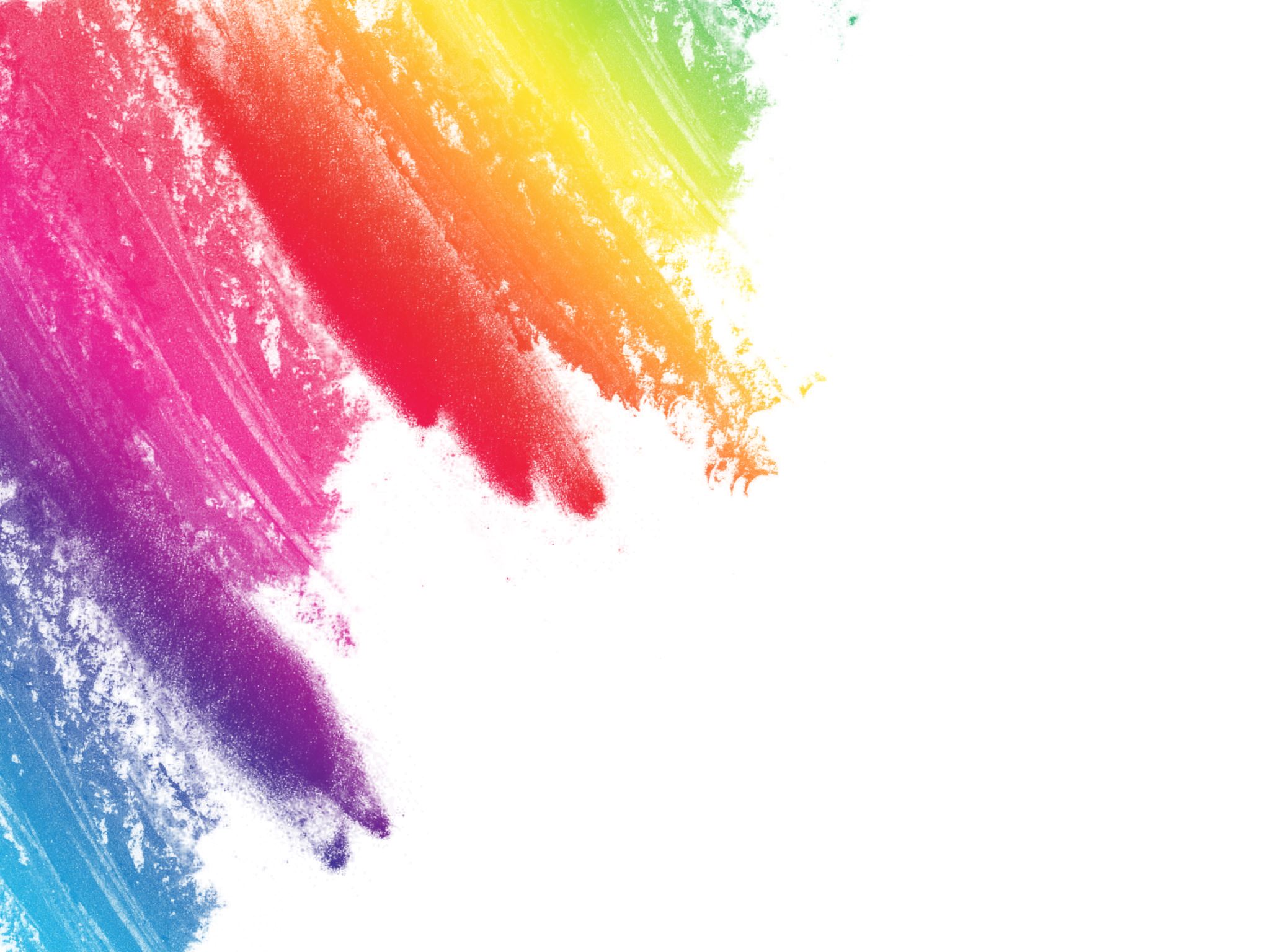 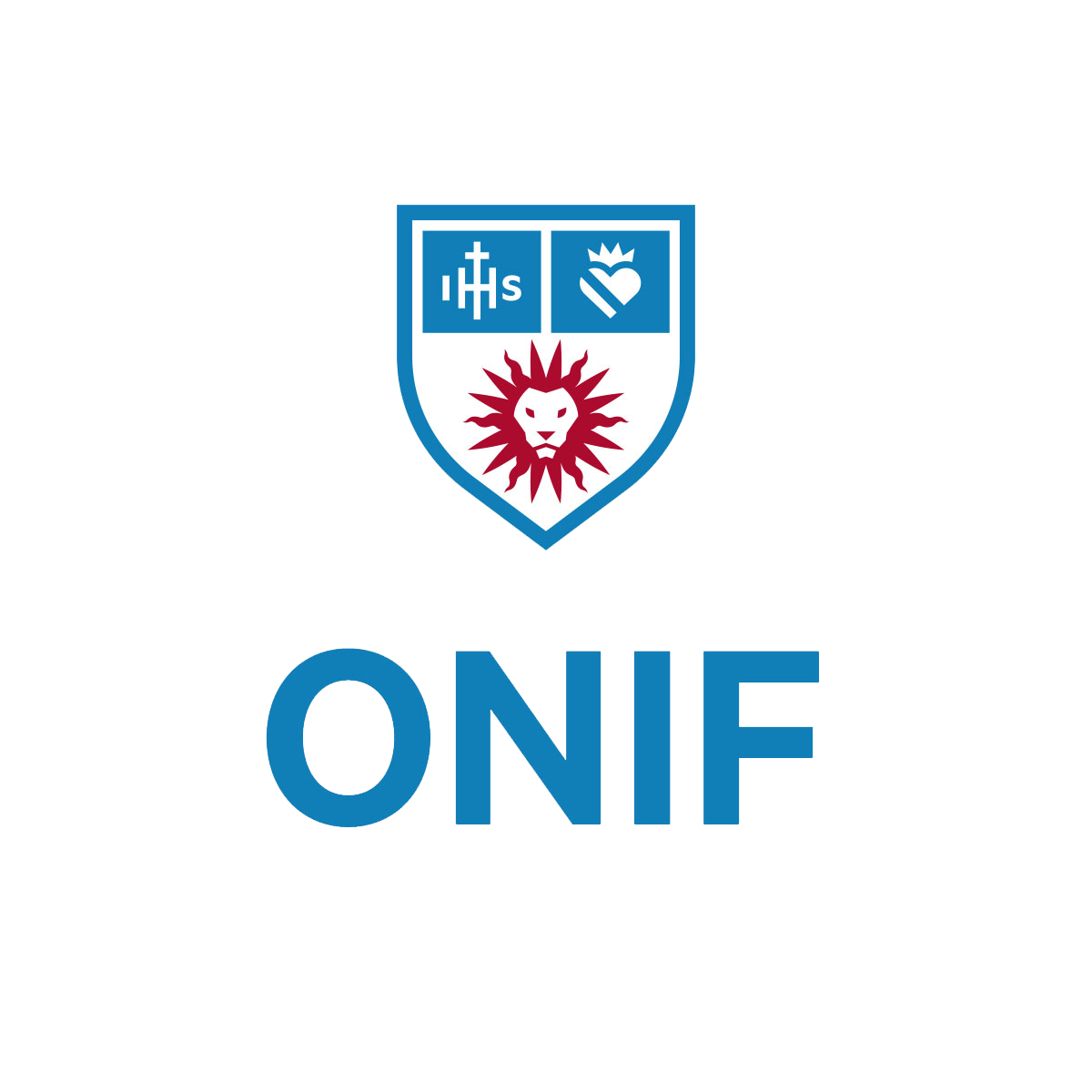 Who qualifies?Eligibility
U.S. Citizens/Nationals only
Any age!
Must be in 3rd year of college
Traditional junior - will graduate Dec 23 or May 24
Senior if you came in as a freshman with lots of credits and are graduating Spring 23
No GPA requirement
Must be able to be accepted into intended graduate program
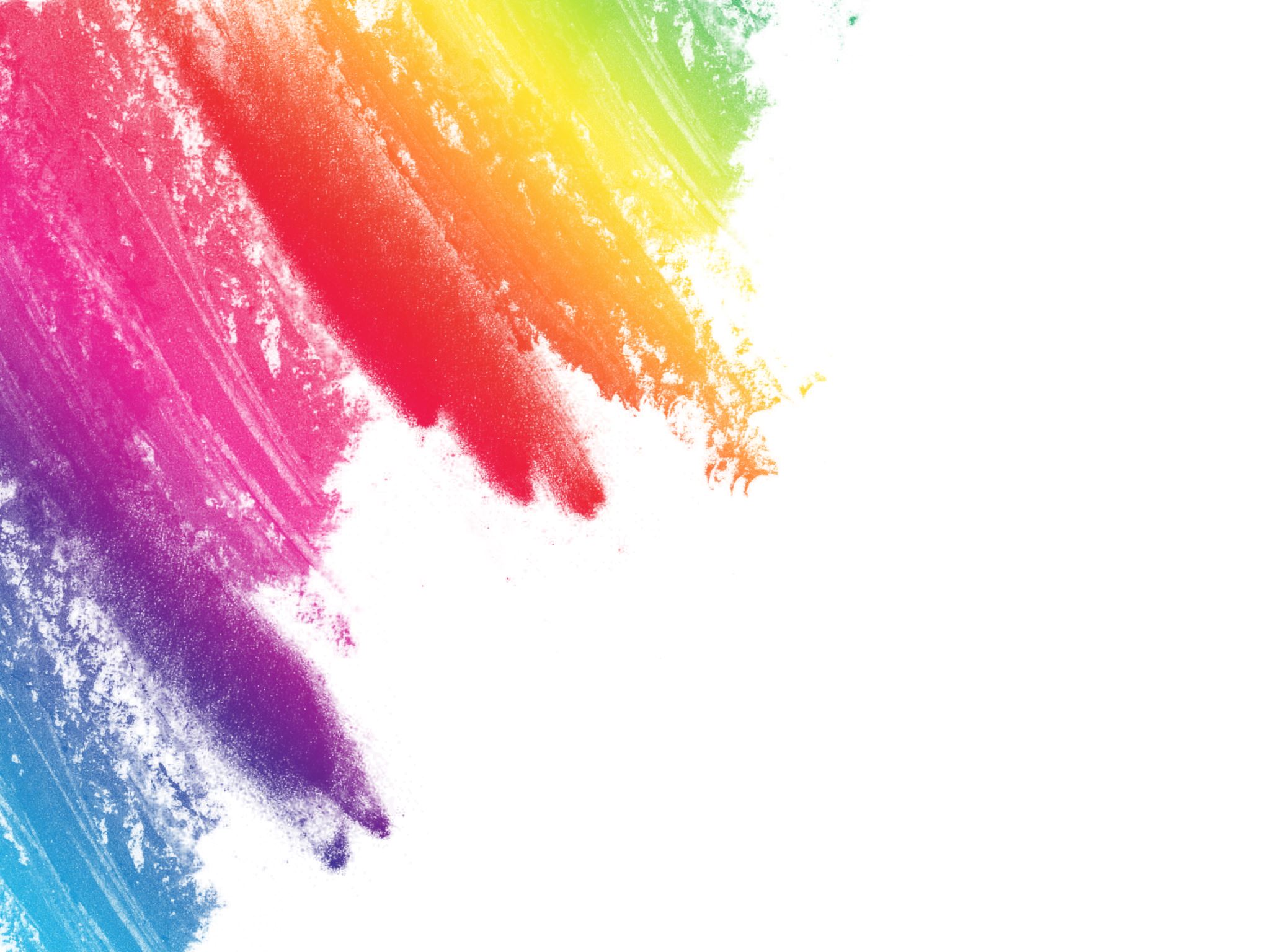 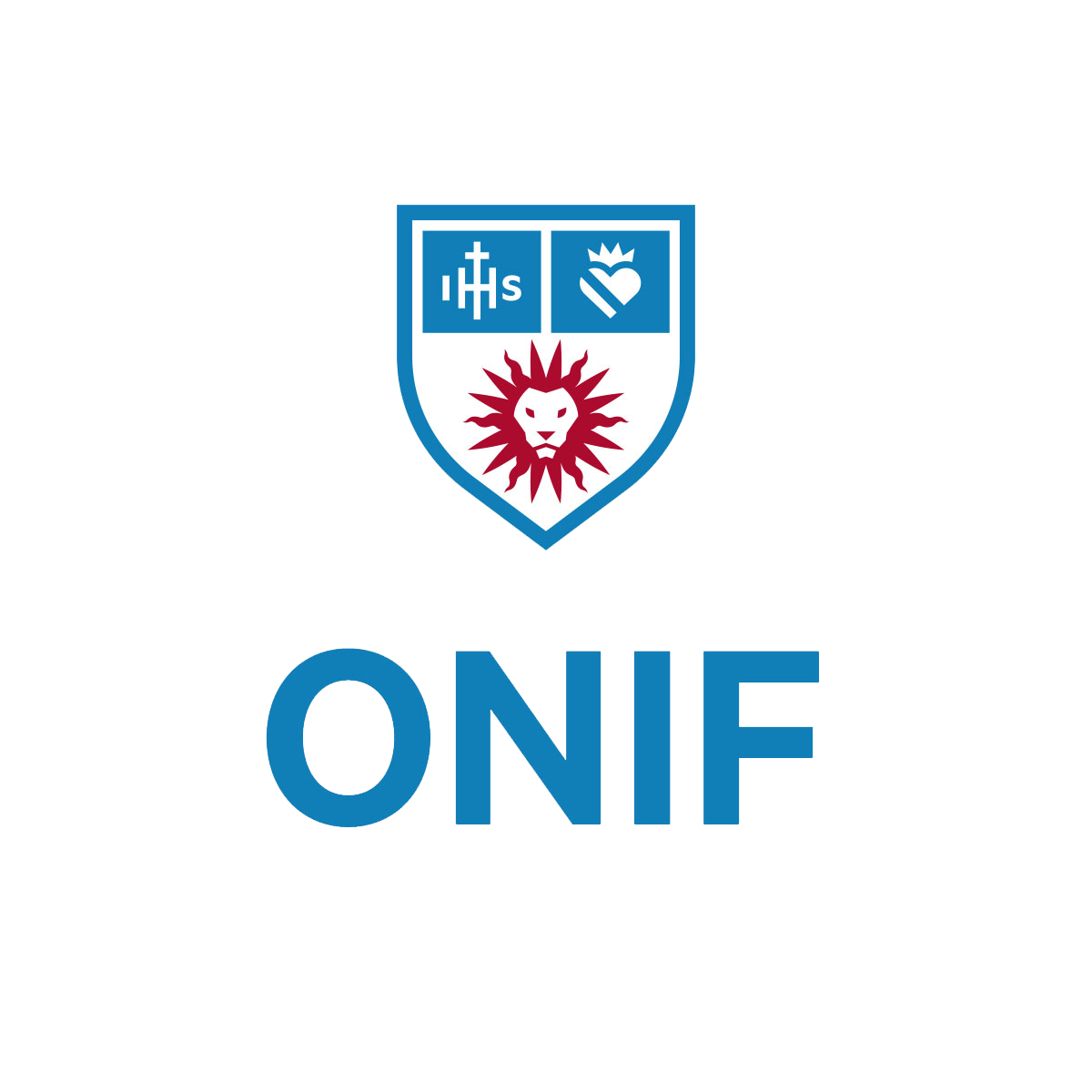 So, can I apply?Application Process
Apply to be nominated by LMU
Limited slots for nominations
4 nominees – started college at LMU
3 additional nominees – at LMU now, but did at least 1 full semester at community college
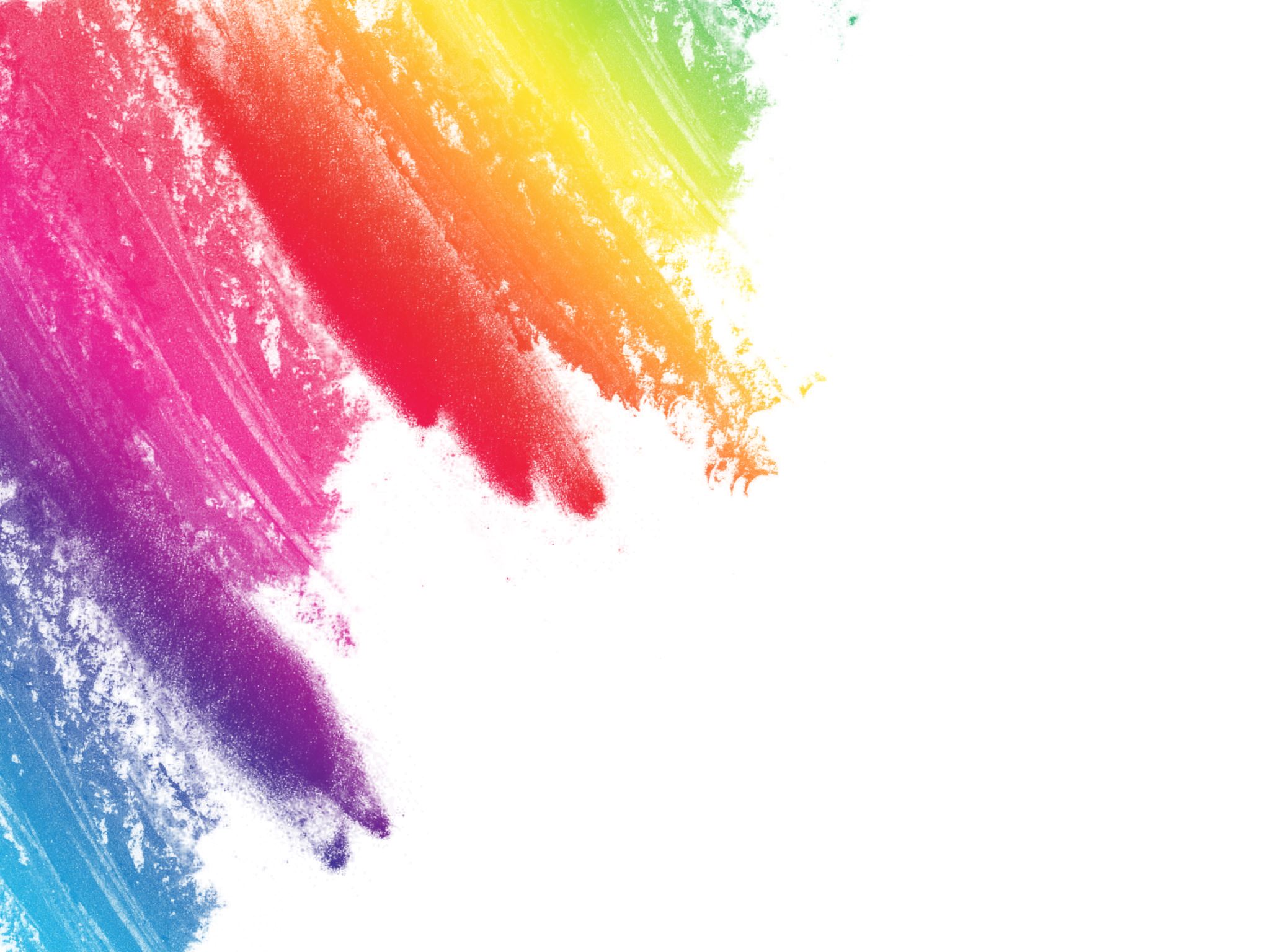 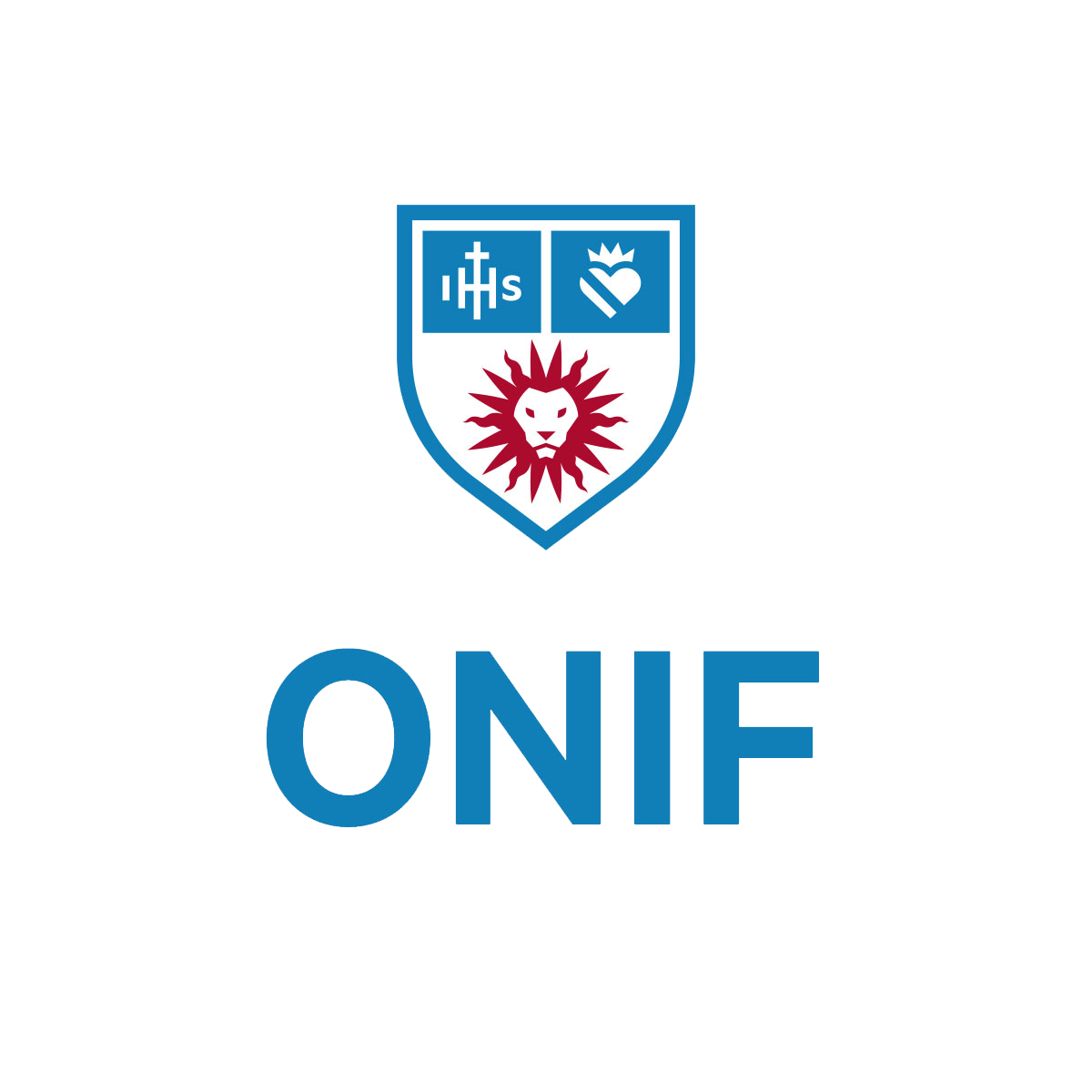 Application processCampus & National
Submit preliminary application to ONIF by December 20, 2022
LMU will convene campus committees to review materials and select nominees
This alone is an accolade you should add to your resume/CV!
Feedback and finesse materials to submit for national deadline in February
LMU nominates student with endorsement letter
Truman Foundation selects Finalists for regional interviews in March
Scholars selected and notified in April
Truman Leadership Week in May
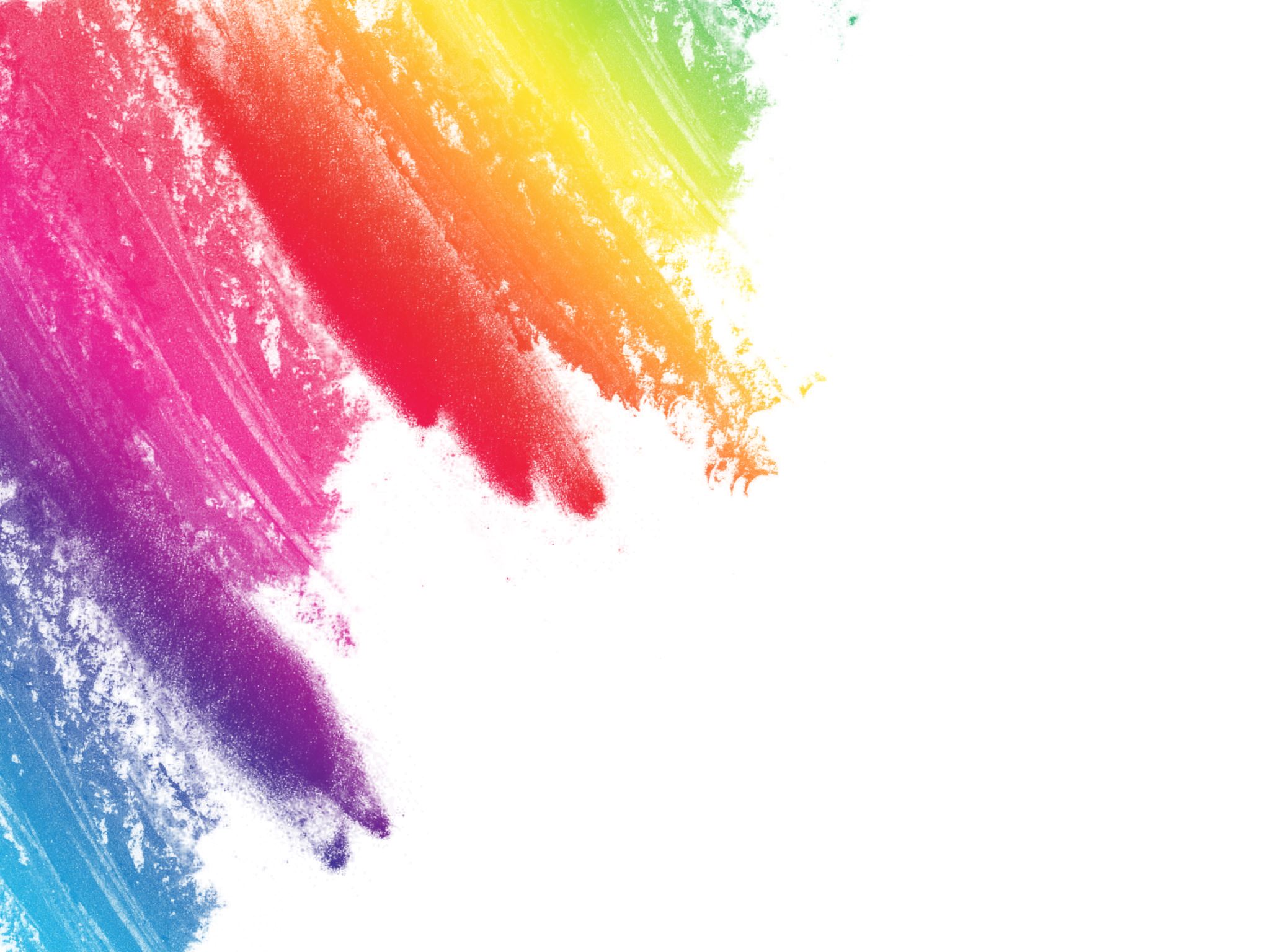 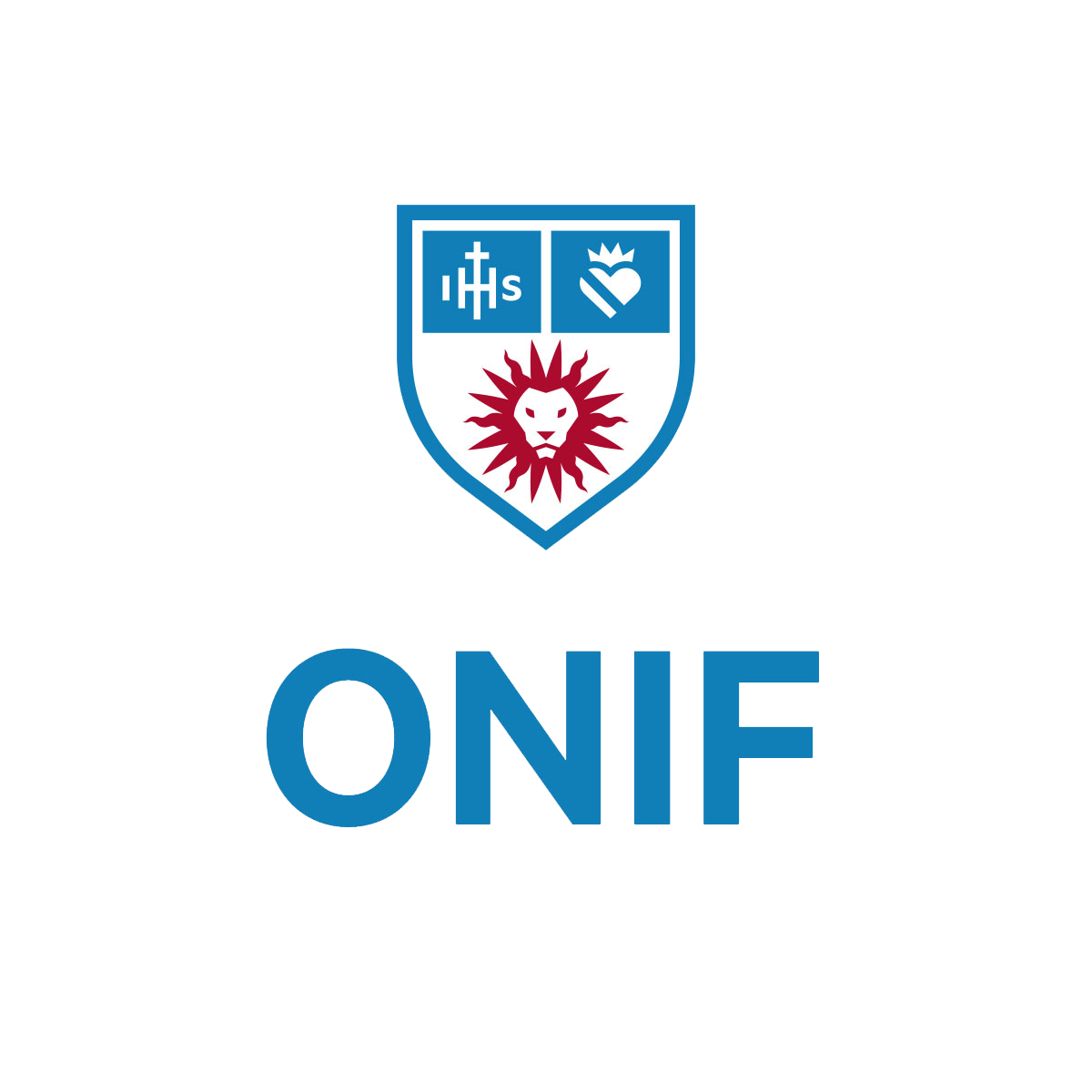 Want to apply?Signal your interest…
Scan below to schedule an advising appointment with me!
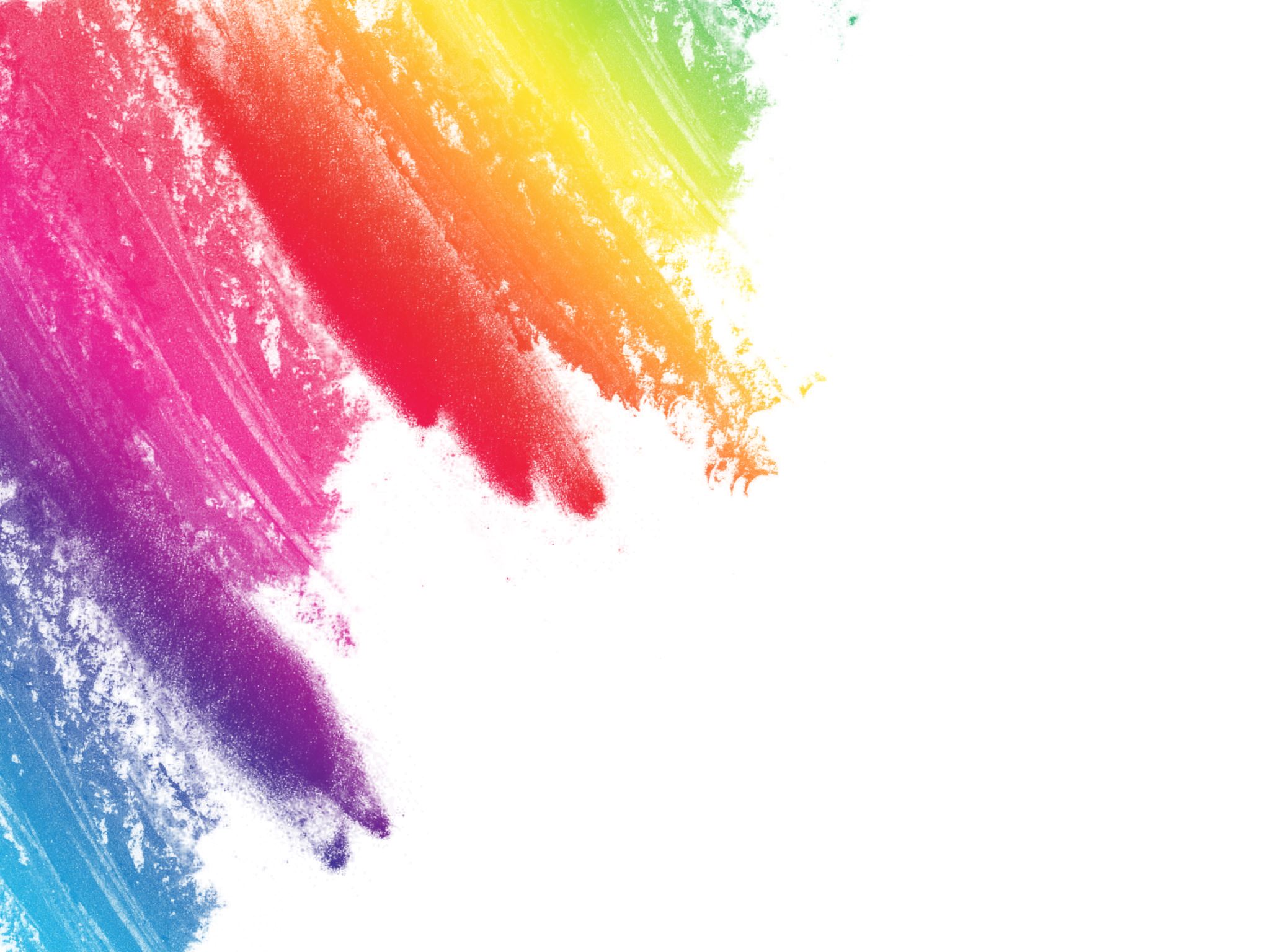 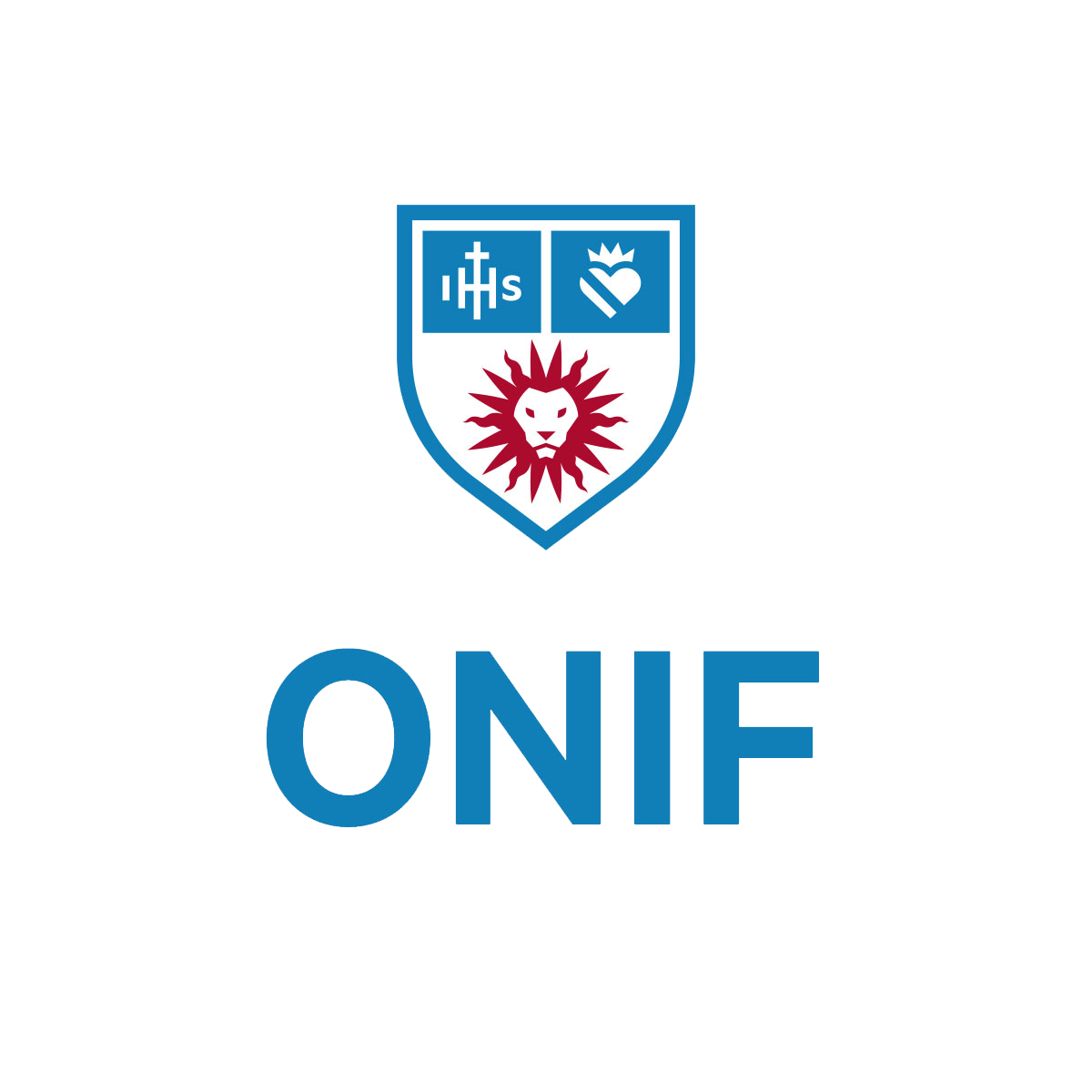 What if I don’t win?You win some, or you learn some.
This endeavor is a worthy one!
Transformative life experiences in service and leadership
Making an impact on communities you’re passionate about
Articulate vision for yourself for the next several years of your life
Do substantial research into future graduate program and the materials you work on for this application can be the starting point for that grad application!
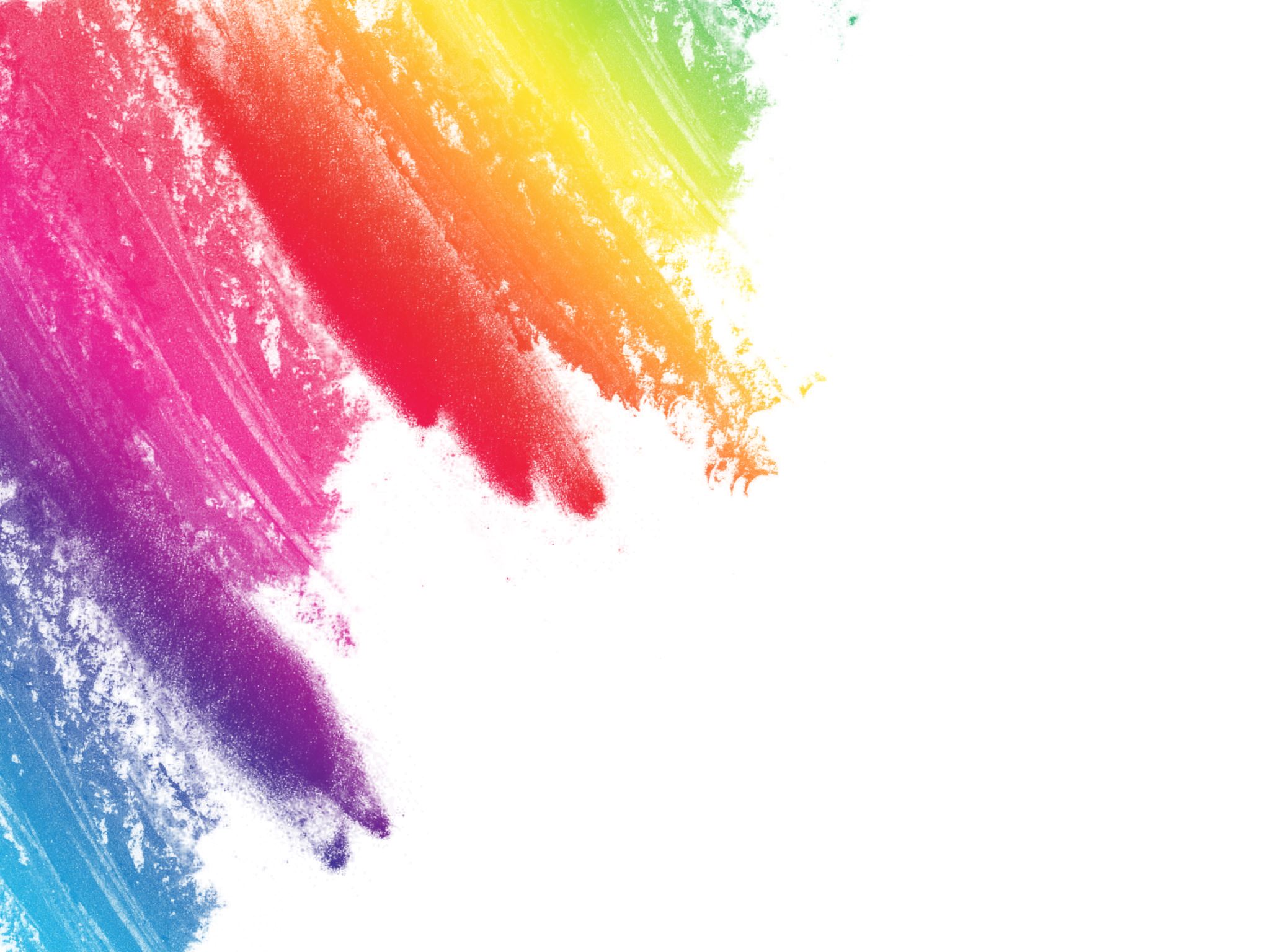 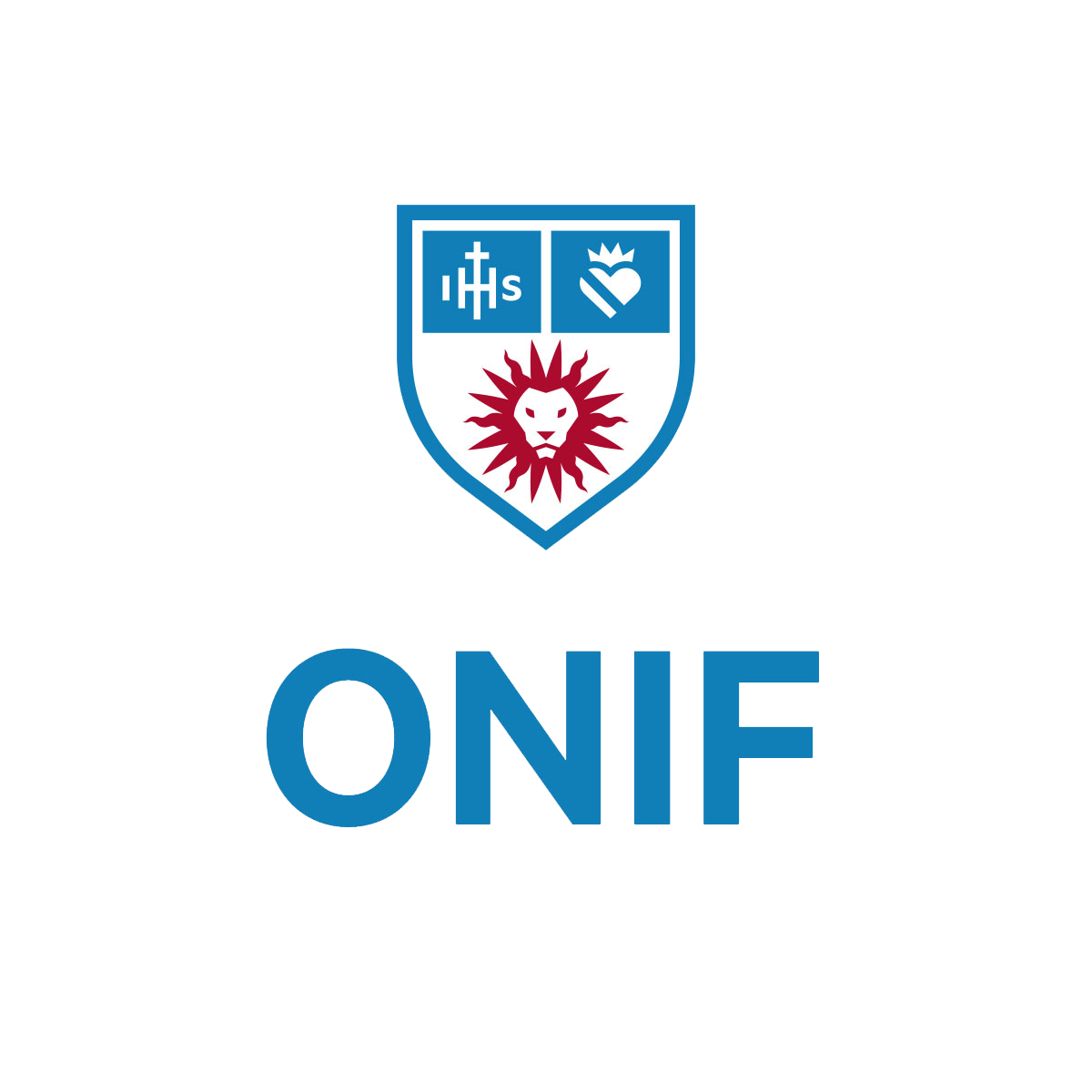 But I’m not a junior…Then let’s plan ahead.
Let’s meet up to discuss organizations that you could get involved in now that would make you a competitive candidate later!
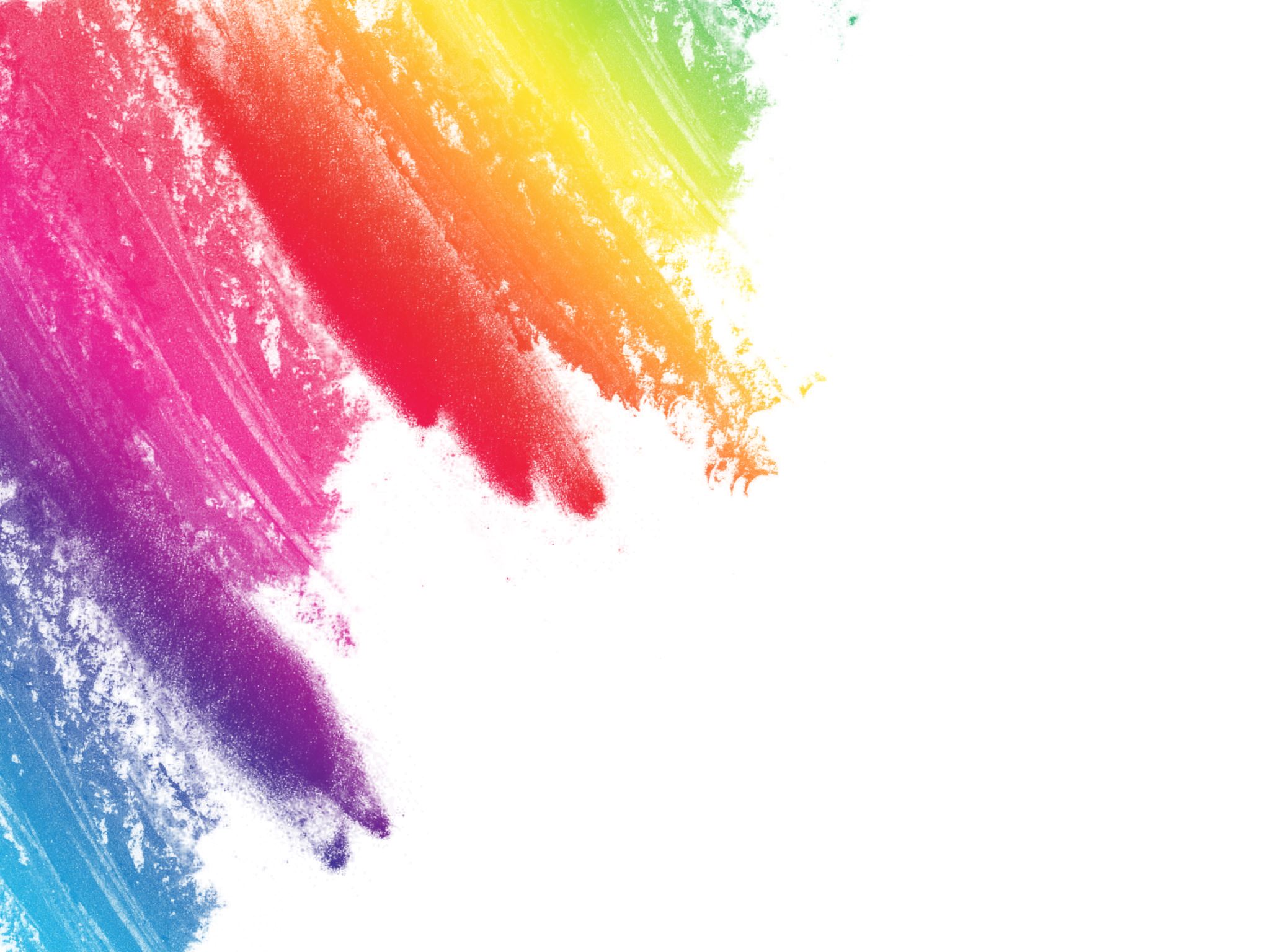 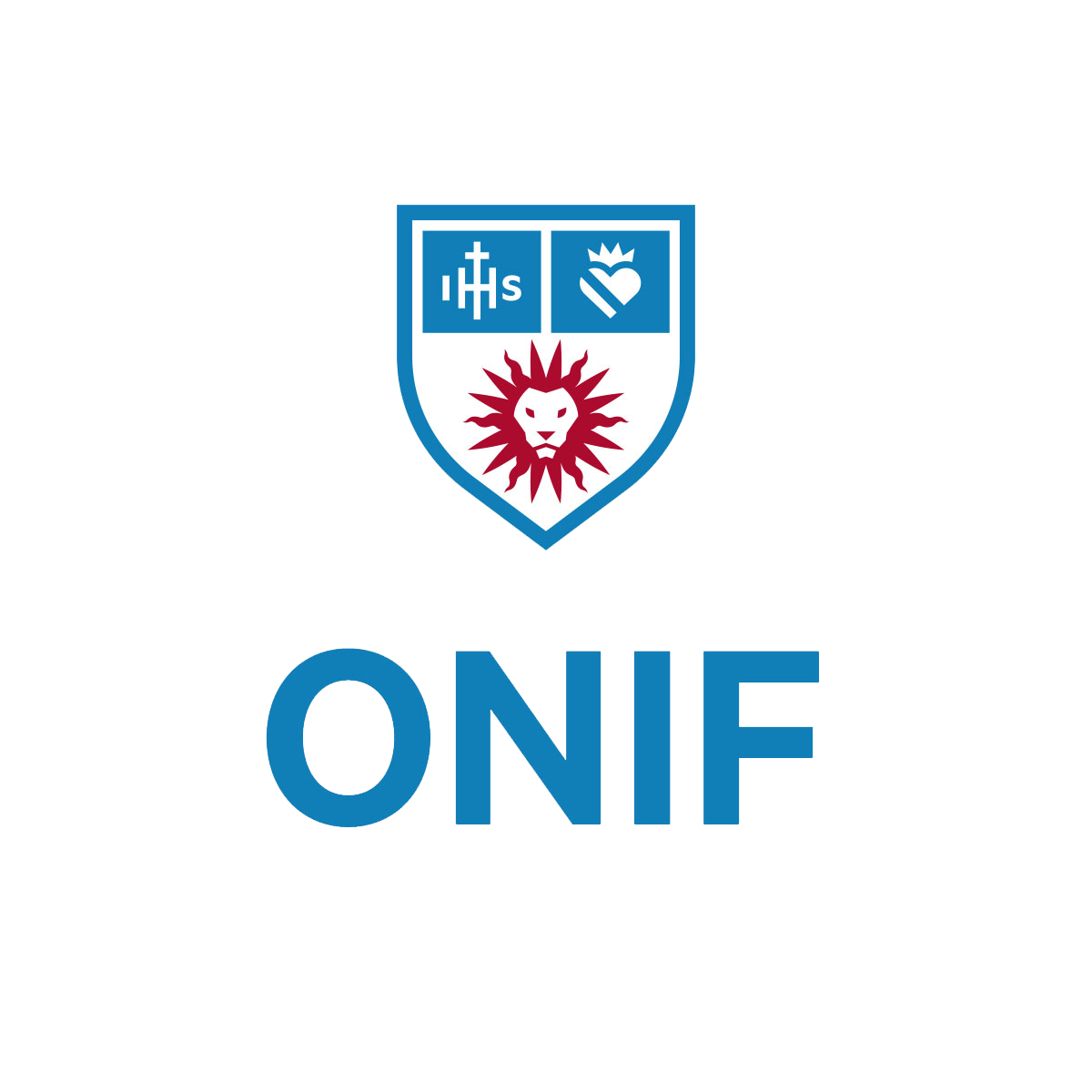 Hope to talk to you soon about the Truman, or other fellowships at ONIF!
Fellowship Advisement Appointments
Twice Monthly Funding Friday
Info Sessions & Workshops
General Application Advice
Letter of Rec Advice
Student Spotlights
Free Thank You Cards
Online Resources through ONIF’s website, LEO, and social media
LinkedIn Group: ONIF Connections
Thank you!
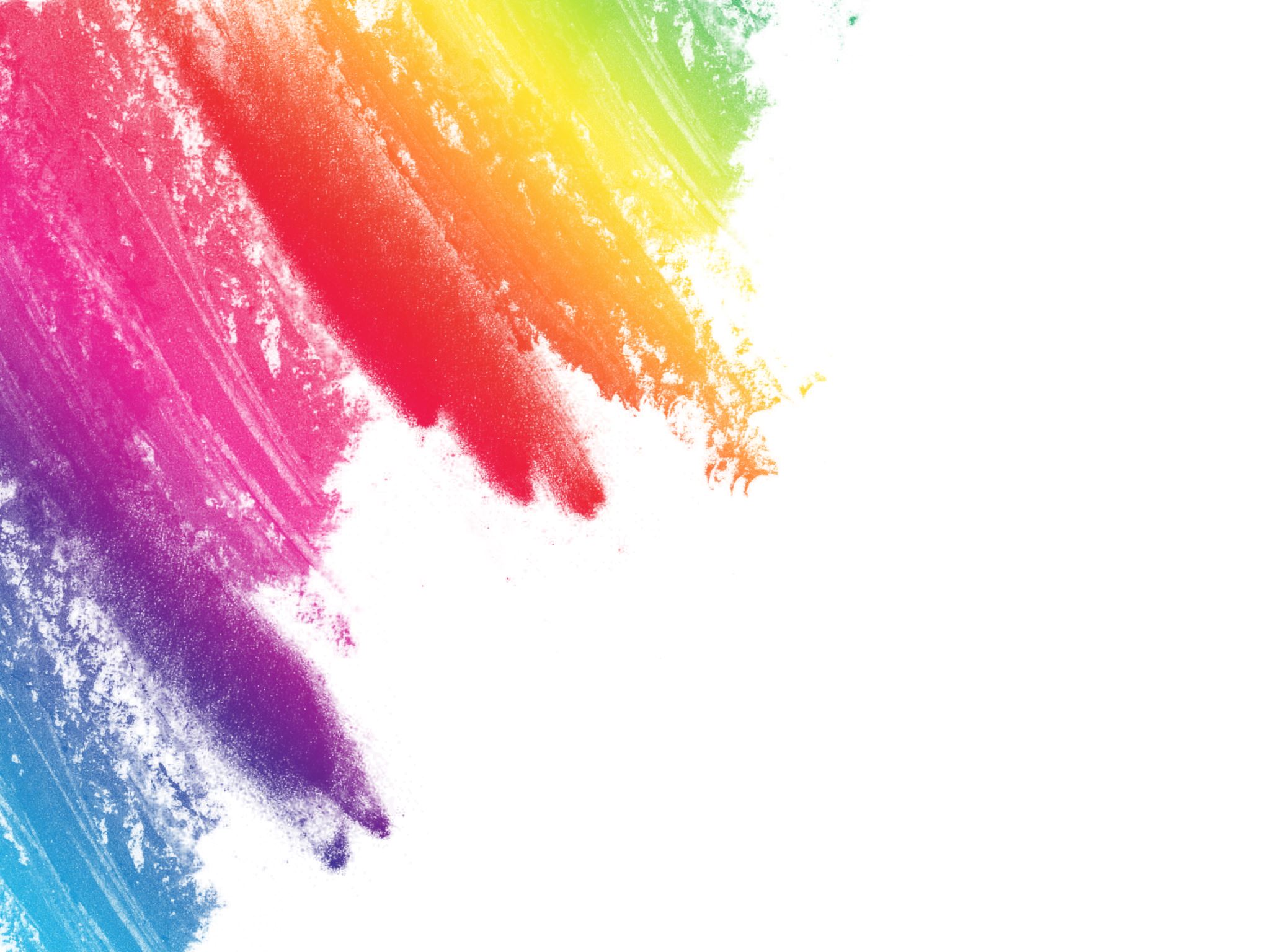 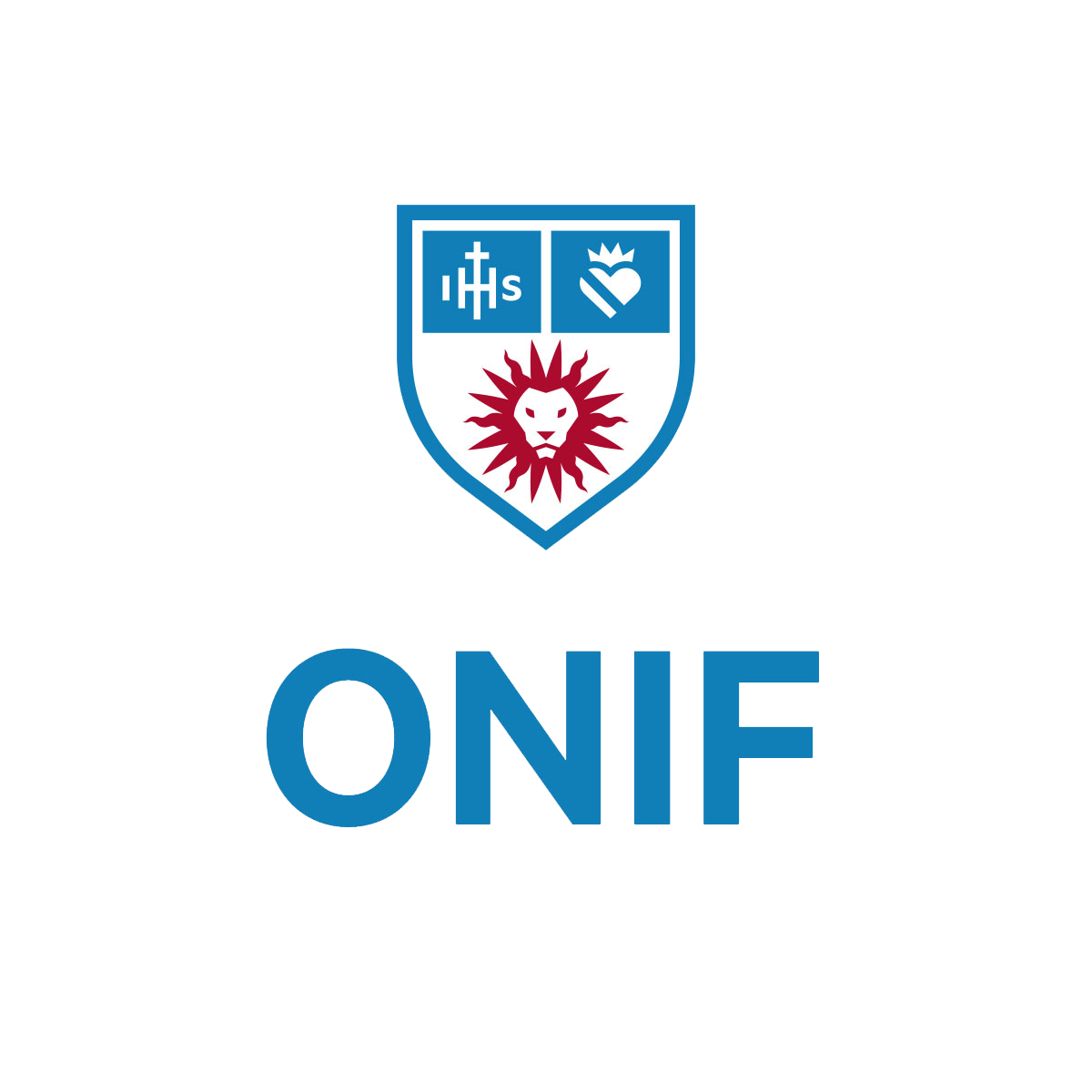